黑板风开学季教育教学模板
第
一
课
开
学
您的内容打在这里，或者通过复制您的文本后，在此框中选择粘贴，并选择只保留文字，
建议使用黑体字体。在此框中选择粘贴，并选择只保留文字
金山小学
目录
CONTENTS
01
02
03
04
计划安排
学习目标
行为规范
注意事项
School Opening Plan
Learning objectives
Code of conduct
Matters Needing Attention
School Opening Plan
排
计
划
安
开
学
您的内容打在这里，或者通过复制您的文本后，在此框中选择粘贴，并选择只保留文字，
建议使用黑体字体。在此框中选择粘贴，并选择只保留文字
第一单元
开学计划安排
School Opening Plan
开学计划安排
您的内容打在这里，或者通过复制您的文本后，在此框中选择粘贴，并选择只保留文字，建议使用黑体字体。您的内容打在这里，或者通过复制您的文本后，在此框中选择粘贴，并选择只保留文字，建议使用黑体字体。
开学计划安排
开学计划安排
开学计划安排
您的内容打在这里，或者通过复制您的文本后，在此框中选择粘贴，并选择只保留文字
您的内容打在这里，或者通过复制您的文本后，在此框中选择粘贴，并选择只保留文字
您的内容打在这里，或者通过复制您的文本后，在此框中选择粘贴，并选择只保留文字
开学计划安排
School Opening Plan
01
02
03
04
开学计划安排
开学计划安排
开学计划安排
开学计划安排
您的内容打在这里，或者通过复制您的文本后，在此框中选择粘贴或者通过复制您的文本后。
您的内容打在这里，或者通过复制您的文本后，在此框中选择粘贴或者通过复制您的文本后。
您的内容打在这里，或者通过复制您的文本后，在此框中选择粘贴或者通过复制您的文本后。
您的内容打在这里，或者通过复制您的文本后，在此框中选择粘贴或者通过复制您的文本后。
开学计划安排
School Opening Plan
开学计划安排
开学计划安排
您的内容打在这里，或者通过复制您的文本后，在此框中选择粘贴或者通过复制您的文本后。
您的内容打在这里，或者通过复制您的文本后，在此框中选择粘贴或者通过复制您的文本后。
TEXT
开学计划安排
开学计划安排
开学计划安排
您的内容打在这里，或者通过复制您的文本后，在此框中选择粘贴或者通过复制您的文本后。
您的内容打在这里，或者通过复制您的文本后，在此框中选择粘贴或者通过复制您的文本后。
Learning objectives
标
学
习
目
开
学
您的内容打在这里，或者通过复制您的文本后，在此框中选择粘贴，并选择只保留文字，
建议使用黑体字体。在此框中选择粘贴，并选择只保留文字
第二单元
开学学习目标
Learning objectives
开学学习目标
开学学习目标
开学学习目标
您的内容打在这里，或者通过复制您的文本后，在此框中选择粘贴或者通过复制您的文本后。
您的内容打在这里，或者通过复制您的文本后，在此框中选择粘贴或者通过复制您的文本后。
您的内容打在这里，或者通过复制您的文本后，在此框中选择粘贴或者通过复制您的文本后。
开学学习目标
Learning objectives
开学学习目标
开学学习目标
开学学习目标
01
02
03
您的内容打在这里，或者通过复制您的文本后，在此框中选择粘贴或者通过复制您的文本后。您的内容打在这里，或者通过复制您的文本后您的内容打在这里，或者通过复制您的文本后
您的内容打在这里，或者通过复制您的文本后，在此框中选择粘贴或者通过复制您的文本后。您的内容打在这里，或者通过复制您的文本后您的内容打在这里，或者通过复制您的文本后
您的内容打在这里，或者通过复制您的文本后，在此框中选择粘贴或者通过复制您的文本后。您的内容打在这里，或者通过复制您的文本后您的内容打在这里，或者通过复制您的文本后
开学学习目标
Learning objectives
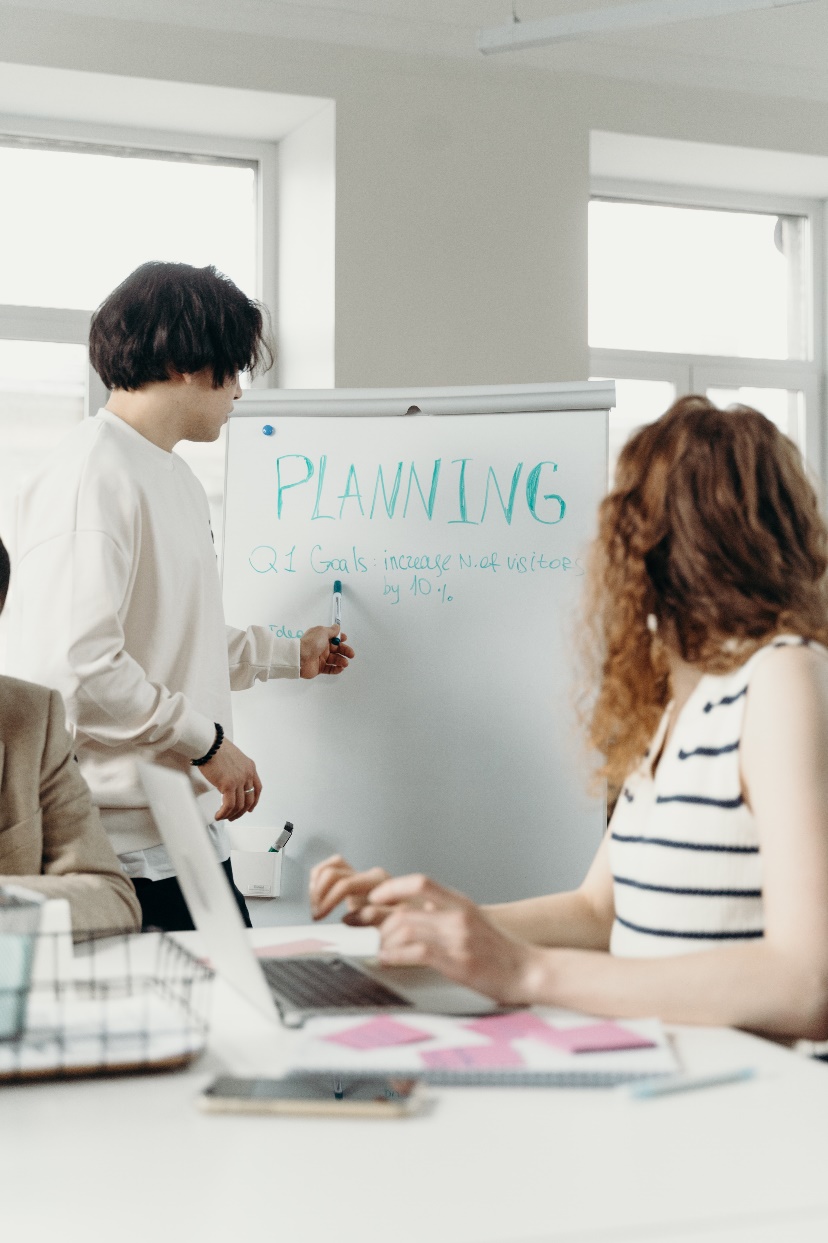 开学学习目标
您的内容打在这里，或者通过复制您的文本后，在此框中选择粘贴或者通过复制您的文本后。
开学学习目标
您的内容打在这里，或者通过复制您的文本后，在此框中选择粘贴或者通过复制您的文本后。
开学学习目标
您的内容打在这里，或者通过复制您的文本后，在此框中选择粘贴或者通过复制您的文本后。
Code of conduct
范
行
为
规
开
学
您的内容打在这里，或者通过复制您的文本后，在此框中选择粘贴，并选择只保留文字，
建议使用黑体字体。在此框中选择粘贴，并选择只保留文字
第三单元
开学行为规范
Code of conduct
您的内容打在这里，或者通过复制您的文本后，在此框中选择粘贴或者通过复制您的文本后。您的内容打在这里，或者通过复制您的文本后，在此框中选择粘贴或者通过复制您的文本后。
行为规范小贴士
您的内容打在这里，或者通过复制您的文本后，在此框中选择粘贴或者通过复制您的文本后。您的内容打在这里，或者通过复制您的文本后，在此框中选择粘贴或者通过复制您的文本后。
行为规范小贴士
您的内容打在这里，或者通过复制您的文本后，在此框中选择粘贴或者通过复制您的文本后。您的内容打在这里，或者通过复制您的文本后，在此框中选择粘贴或者通过复制您的文本后。
行为规范小贴士
开学行为规范
Code of conduct
开学行为规范
开学行为规范
您的内容打在这里，或者通过复制您的文本后，在此框中选择粘贴或者通过复制您的文本后。
您的内容打在这里，或者通过复制您的文本后，在此框中选择粘贴或者通过复制您的文本后。
开学行为规范
开学行为规范
您的内容打在这里，或者通过复制您的文本后，在此框中选择粘贴或者通过复制您的文本后。
您的内容打在这里，或者通过复制您的文本后，在此框中选择粘贴或者通过复制您的文本后。
Matters Needing Attention
项
注
意
事
开
学
您的内容打在这里，或者通过复制您的文本后，在此框中选择粘贴，并选择只保留文字，
建议使用黑体字体。在此框中选择粘贴，并选择只保留文字
第四单元
开学注意事项
Matters Needing Attention
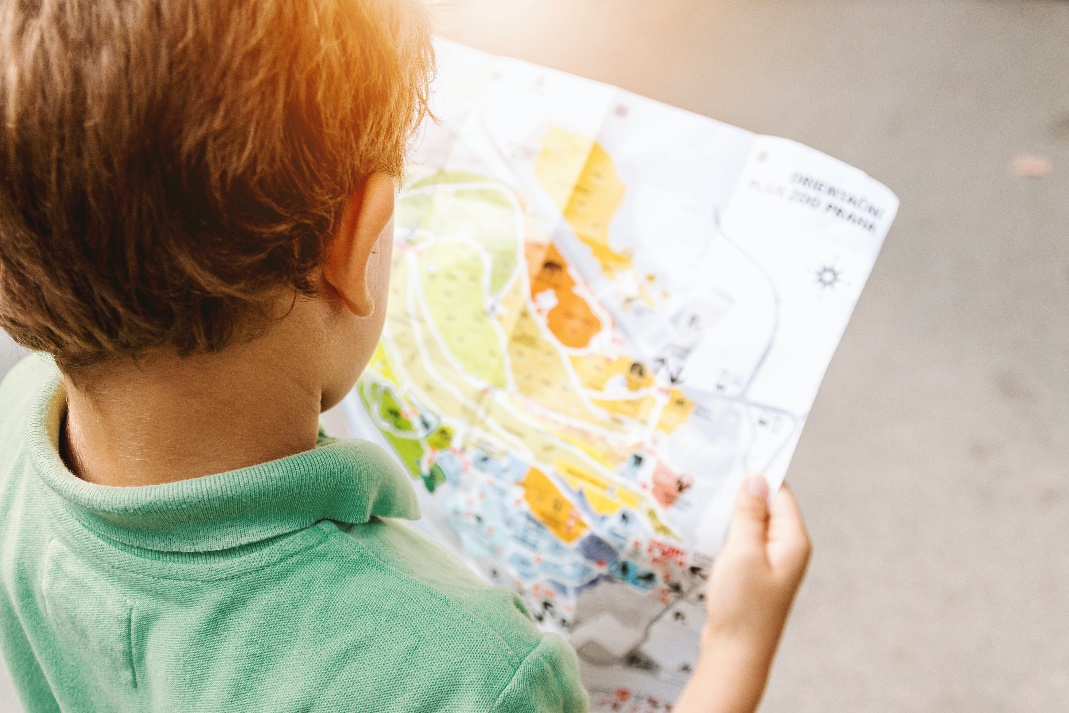 开学注意事项
您的内容打在这里，或者通过复制您的文本后，在此框中选择粘贴或者通过复制您的文本后。
开学注意事项
您的内容打在这里，或者通过复制您的文本后，在此框中选择粘贴或者通过复制您的文本后。
开学注意事项
您的内容打在这里，或者通过复制您的文本后，在此框中选择粘贴或者通过复制您的文本后。
开学注意事项
Matters Needing Attention
02
01
开学注意事项
开学注意事项
您的内容打在这里，或者通过复制您的文本后，在此框中选择粘贴您的内容打在这里，或者通过复制您的文本后，在此框中选择粘贴
您的内容打在这里，或者通过复制您的文本后，在此框中选择粘贴您的内容打在这里，或者通过复制您的文本后，在此框中选择粘贴
03
04
开学注意事项
开学注意事项
您的内容打在这里，或者通过复制您的文本后，在此框中选择粘贴您的内容打在这里，或者通过复制您的文本后，在此框中选择粘贴
您的内容打在这里，或者通过复制您的文本后，在此框中选择粘贴您的内容打在这里，或者通过复制您的文本后，在此框中选择粘贴
祝同学们新学期新气象
新
学
期
加
油
您的内容打在这里，或者通过复制您的文本后，在此框中选择粘贴，并选择只保留文字，
建议使用黑体字体。在此框中选择粘贴，并选择只保留文字
金山小学
稻壳儿PPT模板使用说明
（本页为说明页，用户使用模板时可删除本页内容）
03
母版说明
使用本套PPT模板时，若在操作界面鼠标不可选取的内容，可以在幻灯片母版中进行查看和编辑，具体操作如下：
图片：
中文｜汉仪雅酷黑
中文｜汉仪旗黑
英文｜汉仪旗黑
模板中使用的图片来源于【unsplash】，该素材具有CC0共享协议，您可在遵循CC0共享协议的情况下使用。
汉仪雅酷黑 65W
汉仪旗黑-50S
汉仪旗黑-50S
1、点击【视图】
2、选择【幻灯片母版】，即可查看母版内容
3、查看/编辑完成后，点击【关闭】即可
素材：
模板中使用的素材来源于【freepik】，该素材具有CC0共享协议，您可在遵循CC0共享协议的情况下使用。
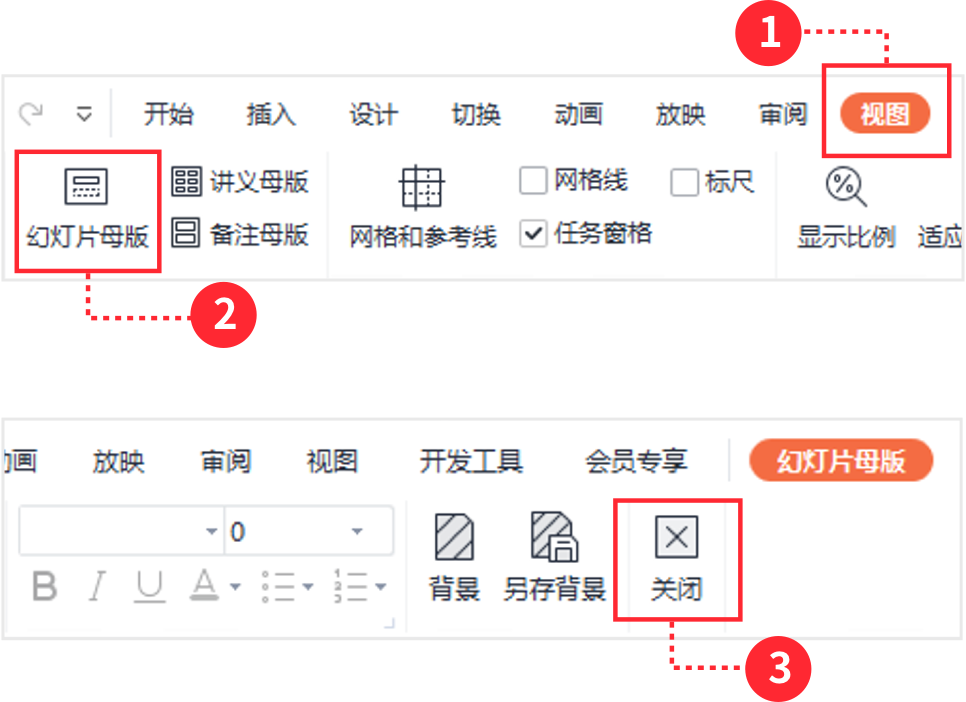 01
02
字体说明
素材说明
【说明】
模板中使用的字体仅限于个人学习、研究或欣赏目的使用，如需商用请您自行向版权方购买、获取商用版权。